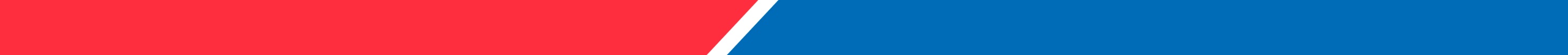 Ф е д е р а л ь н а я   с л у ж б а   п о   н а д з о р у   в   с ф е р е   о б р а з о в а н и я   и   н а у к и
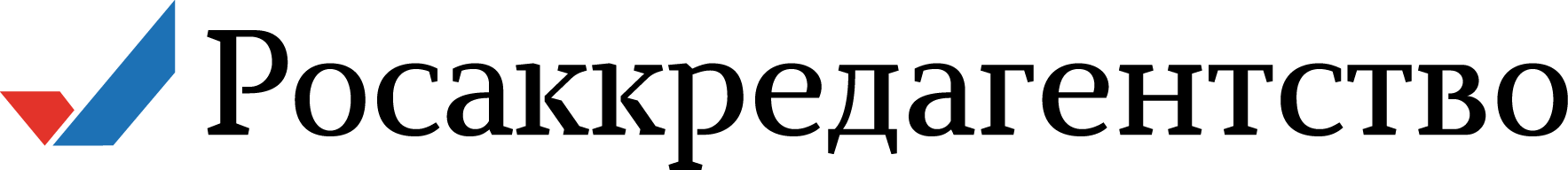 Формирование у работников ФГБУ «Росаккредагентство» негативного отношения к дарению и принятию подарков от граждан и юридических лиц в связи с исполнением ими обязанностей
Федеральное государственное бюджетное учреждение «Национальное аккредитационное агентство в сфере образования»
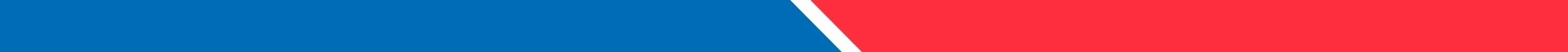 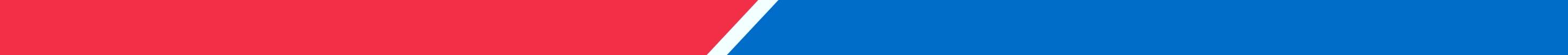 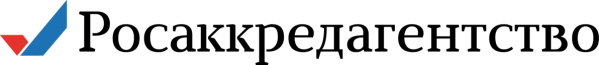 Нормативно-правовые акты
Федеральный закон от 25 декабря 2008 г. № 273-ФЗ «О противодействии коррупции» 

Постановление Правительства Российской Федерации от 05 июля 2013 г. № 568 «О распространении на отдельные категории граждан ограничений, запретов и обязанностей, установленных Федеральным законом «О противодействии коррупции» и другими федеральными законами в целях противодействия коррупции»

Постановление Правительства Российской Федерации от 09.01.2014 № 10 «О порядке сообщения отдельными категориями лиц о получении подарка в связи с протокольными мероприятиями, служебными командировками и другими официальными мероприятиями, участие в которых связано с исполнением ими служебных (должностных) обязанностей, сдачи и оценки подарка, реализации (выкупа) и зачисления средств, вырученных от его реализации» 

Постановление Правительства Российской Федерации от 12 октября 2015 г. № 1089 «О внесении изменений в постановление Правительства Российской Федерации от 9 января 2014 № 10»

Приказ ФГБУ «Росаккредагентство» от 08.12.2015 № 79/ОД   «Об утверждении Положения о порядке сообщения  отдельными категориями лиц о получении подарка в связи с протокольными мероприятиями, служебными командировками и другими официальными мероприятиями, участие в которых связано с исполнением ими должностных обязанностей, сдачи и оценки подарка, реализации (выкупа) и зачислении средств, вырученных от его реализации»
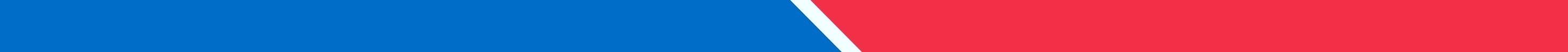 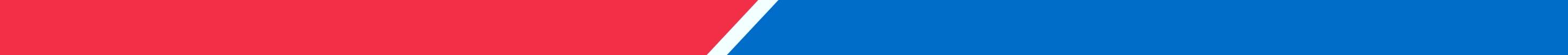 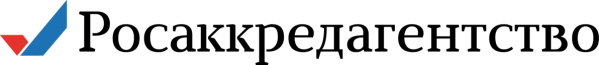 Общее понятие
Подарок, полученный в связи с протокольными мероприятиями, служебными командировками и другими официальными мероприятиями - подарок, полученный работником от физических (юридических) лиц, которые осуществляют дарение исходя из должностного положения одаряемого или исполнения им должностных обязанностей, за исключением канцелярских принадлежностей, которые в рамках протокольных мероприятий, служебных командировок и других официальных мероприятий предоставлены каждому участнику указанных мероприятий в целях исполнения им своих должностных обязанностей, цветов и ценных подарков, которые вручены в качестве поощрения (награды)

	Получение подарка в связи с протокольными мероприятиями, служебными командировками и другими официальными мероприятиями, участие в которых связано с исполнением должностных обязанностей - получение работником лично или через посредника от физических (юридических) лиц подарка в рамках осуществления деятельности, предусмотренной должностной инструкцией, а также в связи с исполнением должностных обязанностей в случаях, установленных федеральными законами и иными нормативными актами, определяющими особенности правового положения и специфику профессиональной трудовой деятельности указанных лиц.
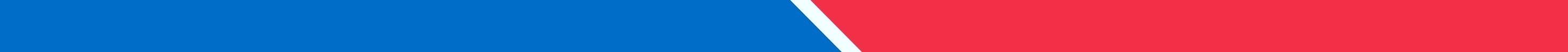 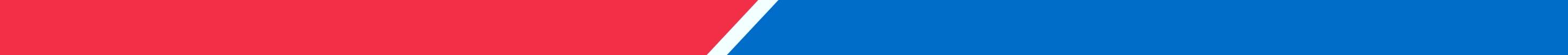 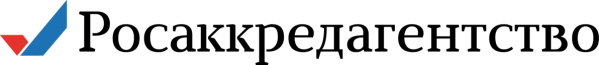 Порядок уведомления
Работники ФГБУ «Росаккредагентство» обязаны уведомлять обо всех случаях получения подарка в связи с протокольными мероприятиями, служебными командировками и другими официальными мероприятиями, участие в которых связано с исполнением ими должностных обязанностей.
Сроки подачи уведомления
не позднее 3-х рабочих дней со дня получения подарка
не позднее следующего дня после устранения причины, не зависящей от лица, при невозможности подачи уведомления в указанные выше сроки
не позднее 3-х рабочих дней со дня возвращения из командировки
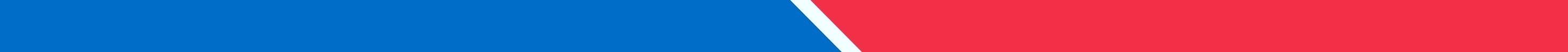 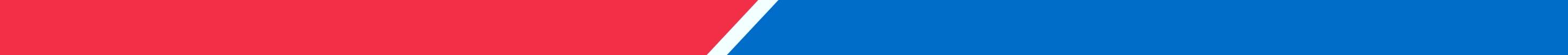 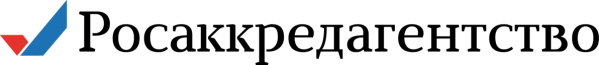 Порядок уведомления
Уведомление в 2 экземплярах 
 (+ кассовый чек, товарный чек и т.п.) направляется
Директором
Иными работниками
в подразделение по профилактике коррупционных и иных правонарушений Рособрнадзора или направляет такое уведомление по почте
в подразделение или должностному лицу ФГБУ «Росаккредагентство», ответственным за работу по профилактике коррупционных и иных правонарушений, или направляют такое уведомление по почте
Уведомление подается о получении всех, без исключения, ПОДАРКОВ!
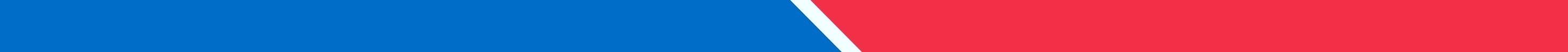 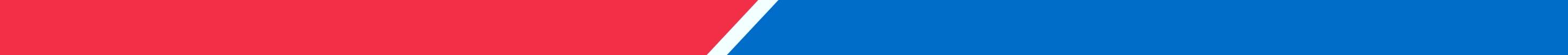 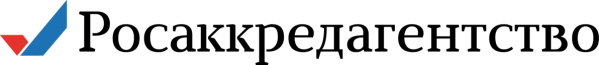 Стоимость подарка
Определение стоимости подарка
3 тыс. рублей
Если стоимость превышает 3 тыс. рублей – подарок включается в соответствующие реестры
Если стоимость не превышает 3 тыс. рублей – подарок возвращается по акту-приемки
Возможность выкупа (заявление не позднее 2-х месяцев со дня сдачи подарка)
В течение 3-х месяцев со дня поступления заявления организуется оценка – в течении мес. выкуп подарка
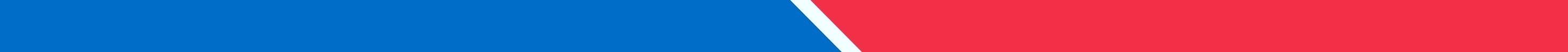